The “Digital Divide,”
By: Bethel Muasau
5 Subjects.
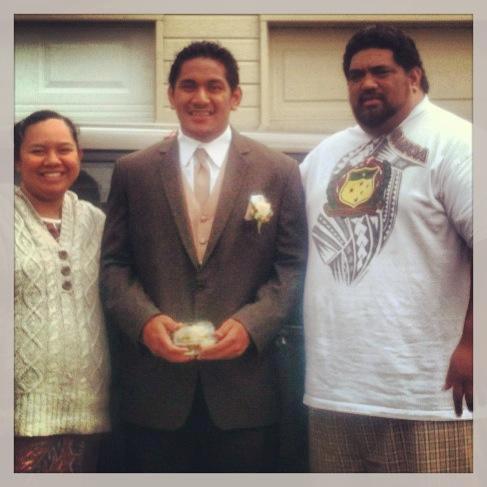 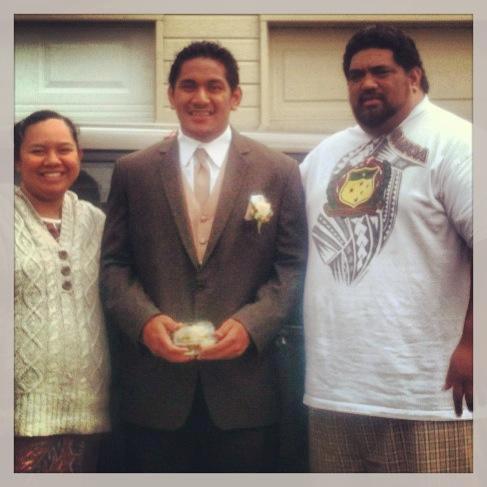 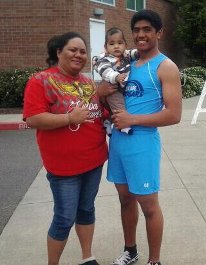 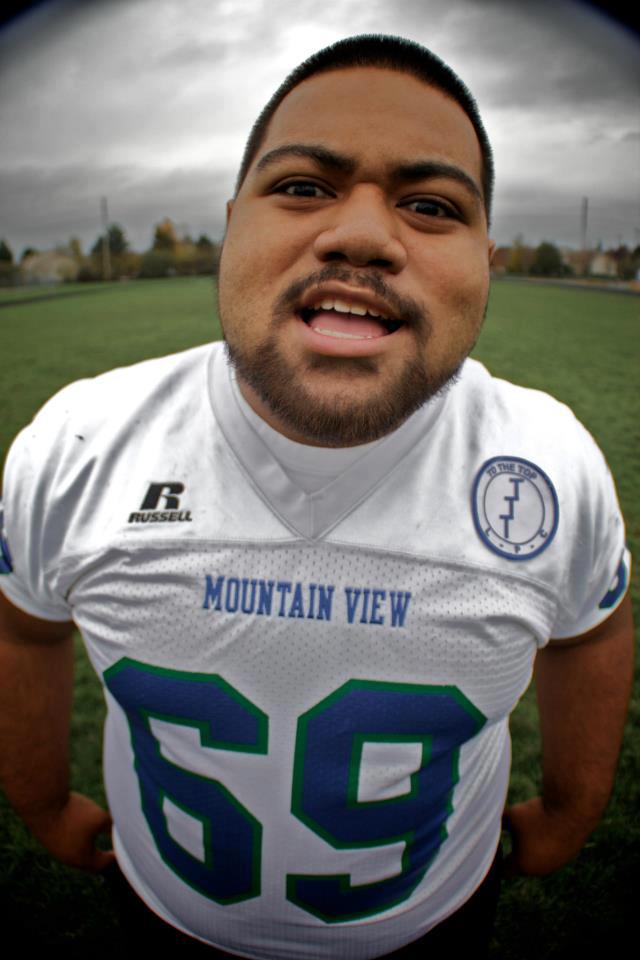 Generations
Baby Boomers
X-Generation
Y-Generation
Z-Generation
Finale
Not so much of Digital Divide
Digital Divide gone wrong